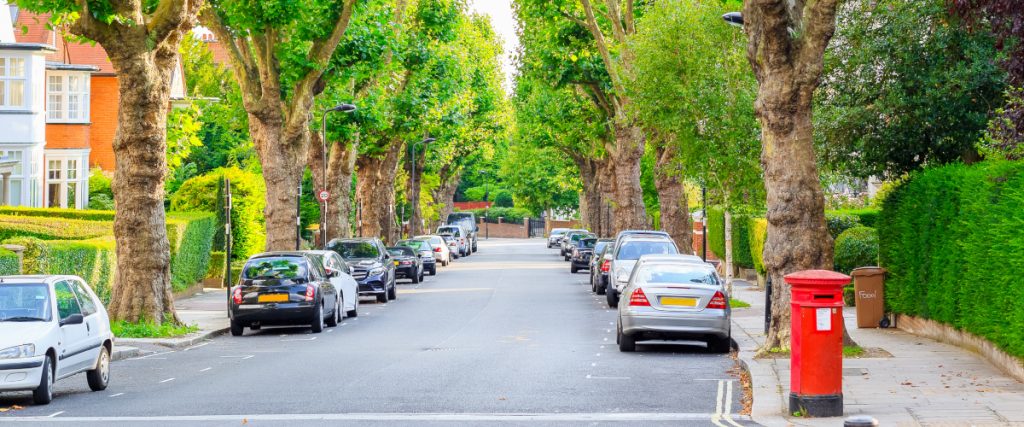 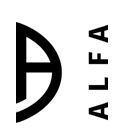 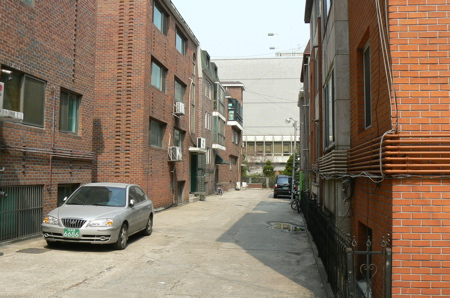 Moja ulica
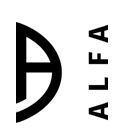 Usporedi ove dvije ulice.
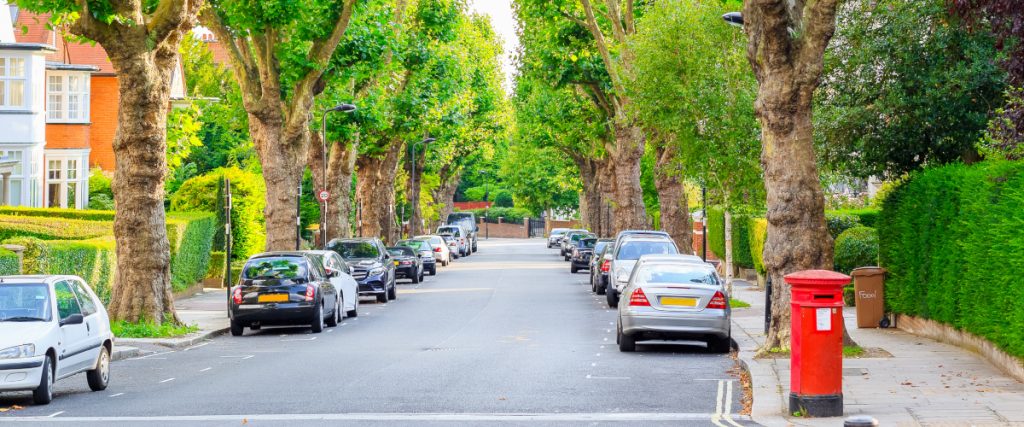 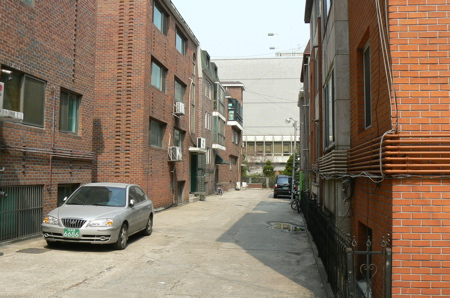 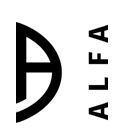 Usporedi ove dvije ulice.
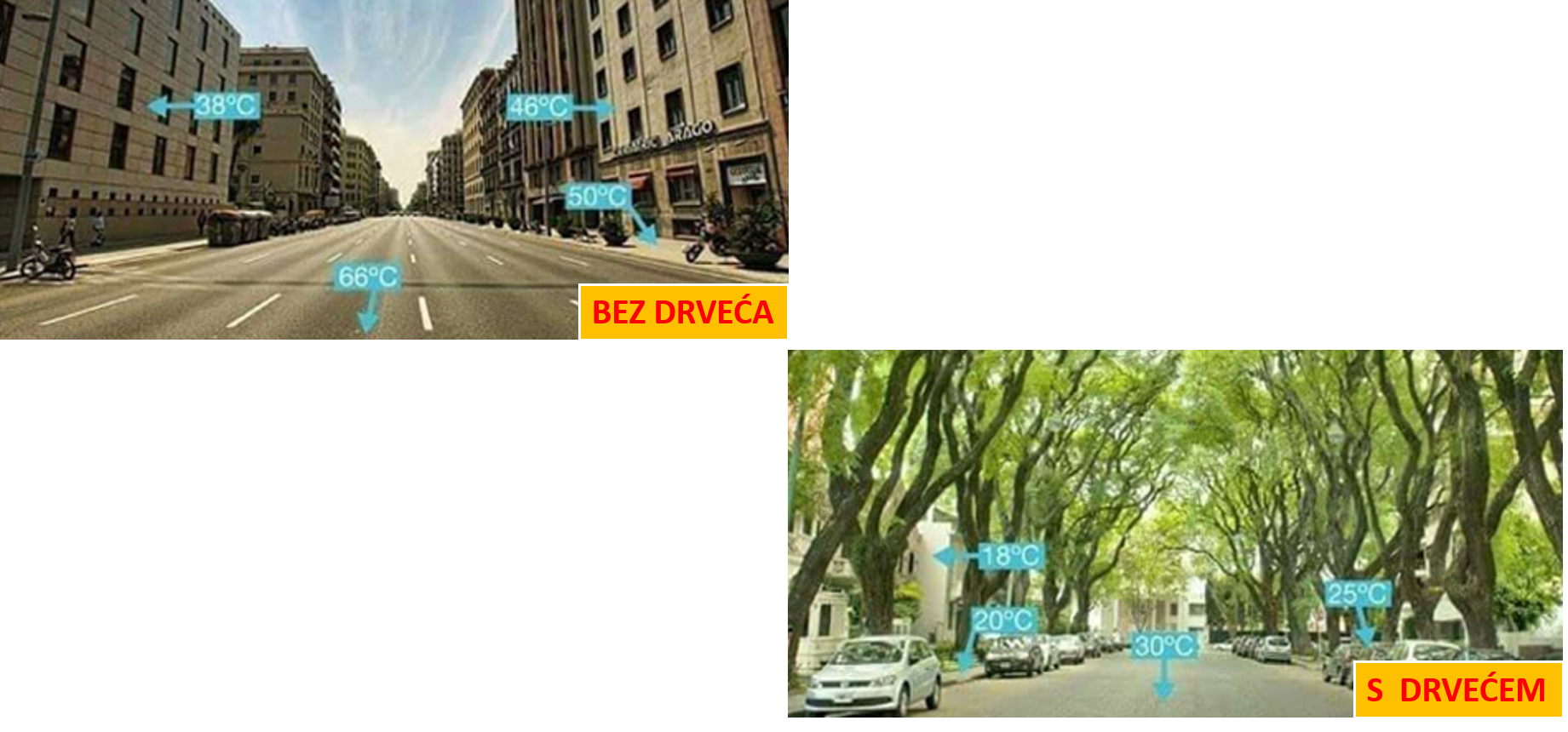 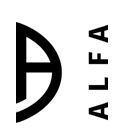 U kojoj bi ulici radije živio/živjela?
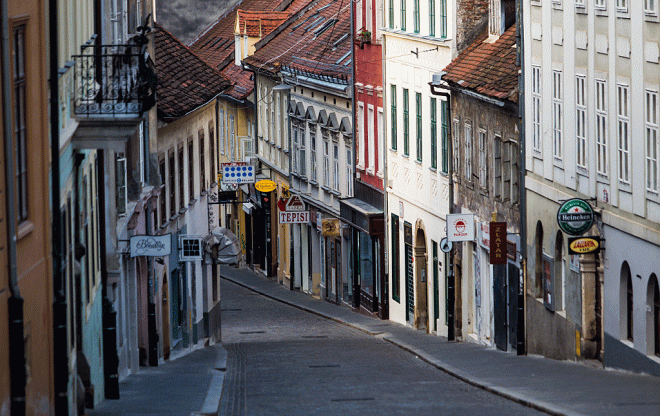 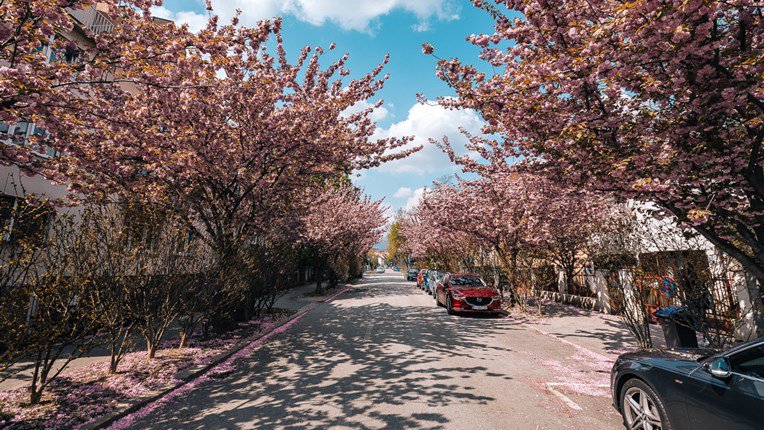 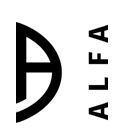 Na koji su način uljepšane ove ulice?
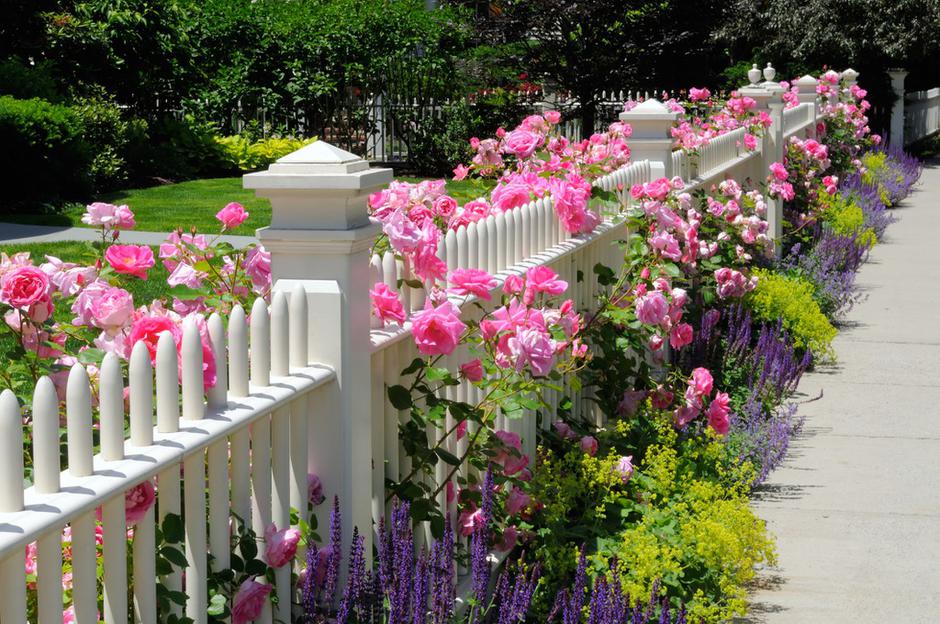 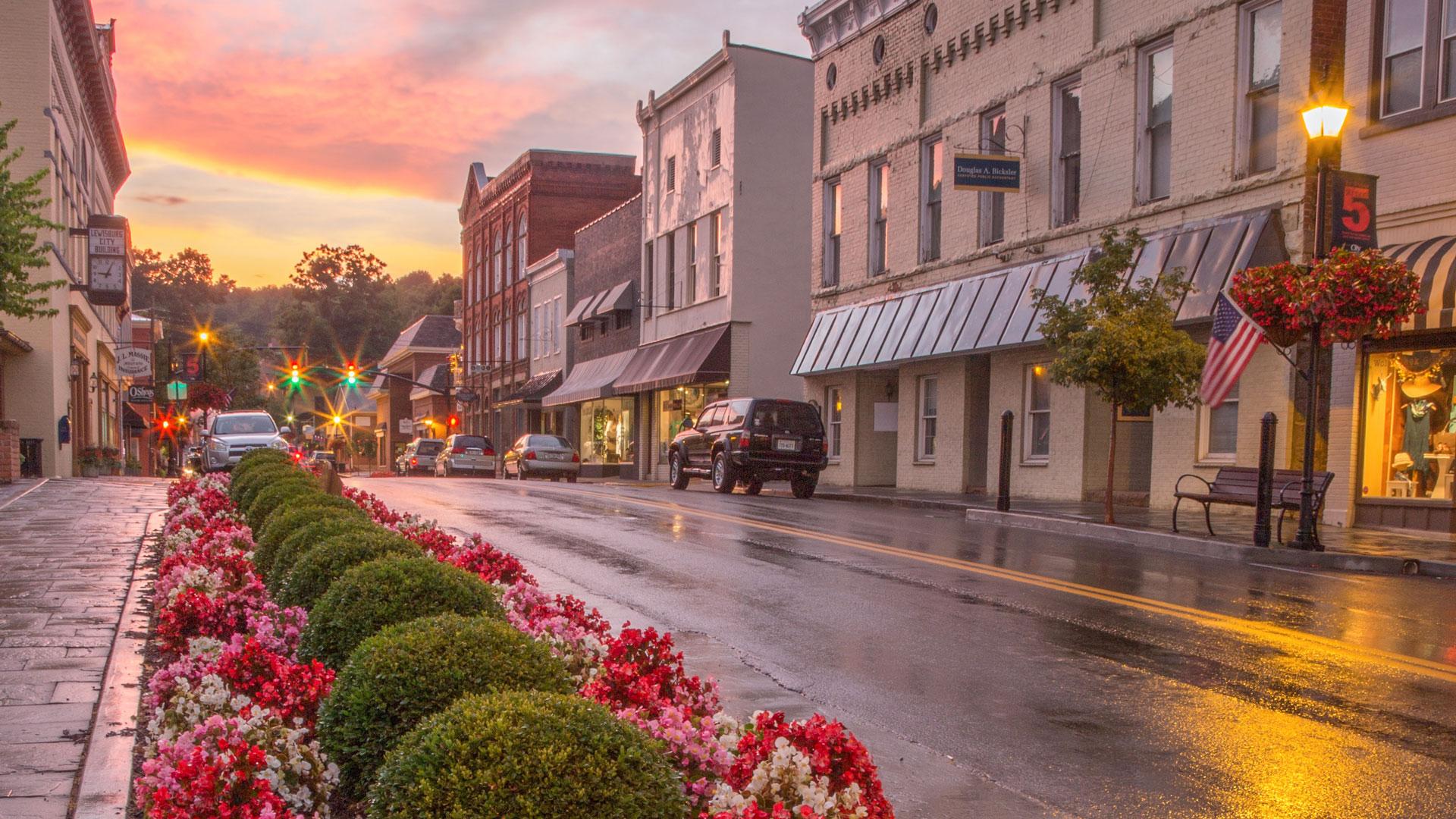 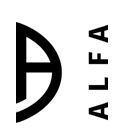 Živiš li na selu ili u gradu?

Kako su poredane kuće u tvojoj ulici?

Je li tvoja ulica ravna ili vijuga?

Ima li u tvojoj ulici drveća?

Što bi po tvojem mišljenju trebalo promijeniti u tvojoj ulici da ona bude još ugodnija za stanovanje i još ljepša? Predloži.
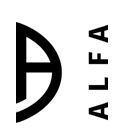 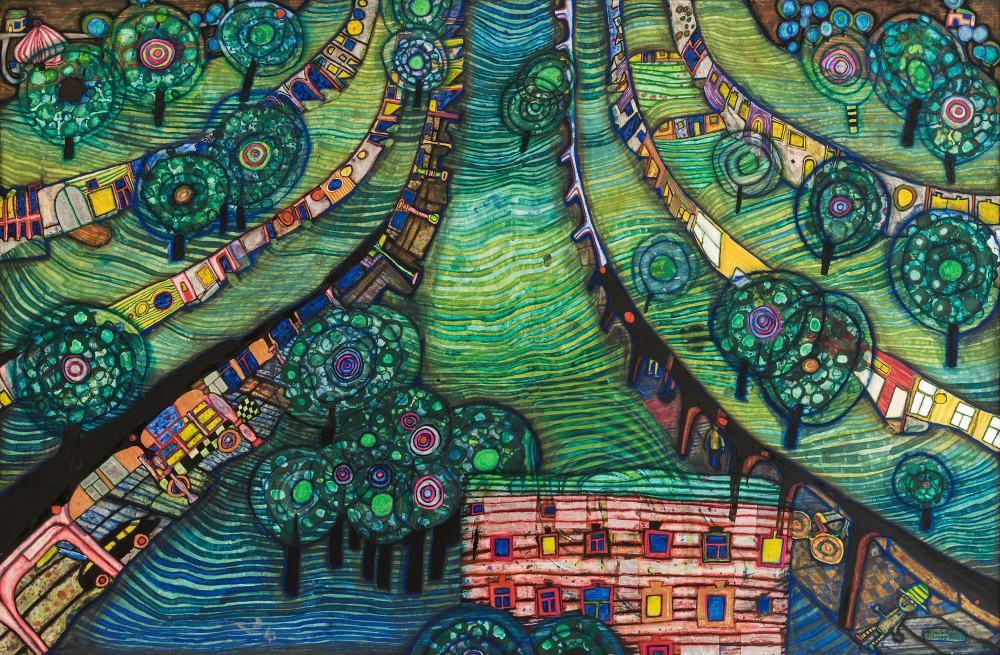 Što slika prikazuje?

Koje oblike najprije uočavaš?

Što je prikazano kružnim oblicima?

Na koji su način prikazane kuće?
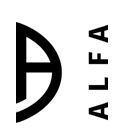 ZADATAK

Osmisli svoju ulicu s puno drveća, ukrasnog grmlja i cvijeća.

 Koristi plohe kolaž papira u različitim oblicima i bojama.

Za prikazivanje kuća oblici mogu biti četvrtasti, a za prikazivanje drveća i grmlja krugovi.

Cvijeće možeš prikazati slobodnim likovima.